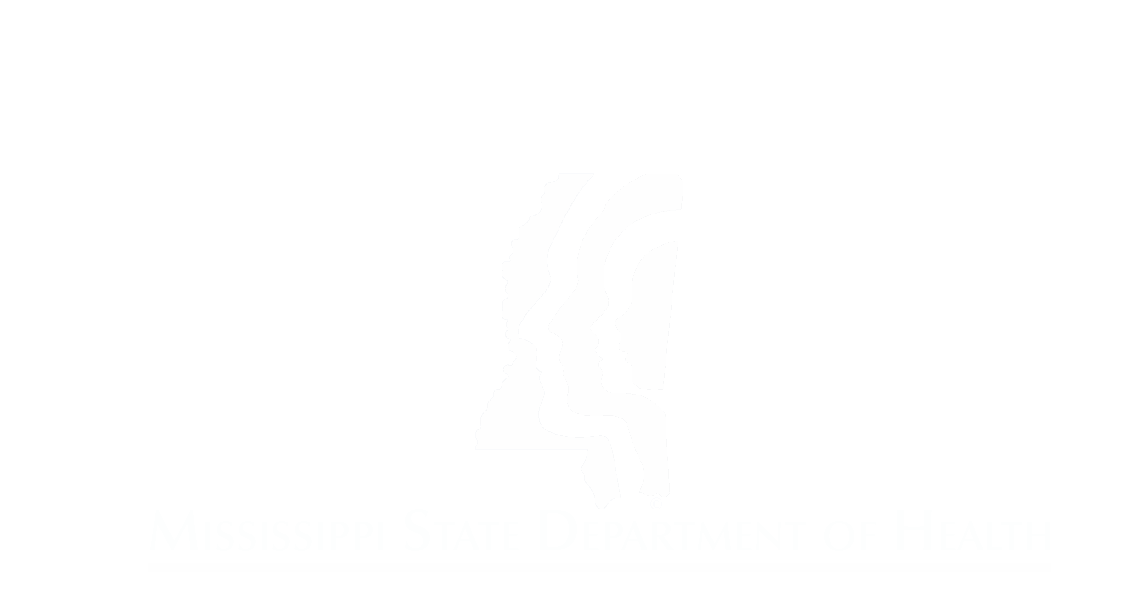 Statewide COVID-19 
K-12 School Screening Testing
— 
Overview Materials
Presented to:
Mississippi K-12 Schools
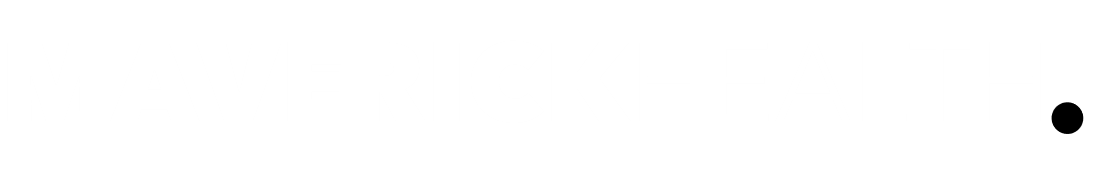 School OUTREACH & communication
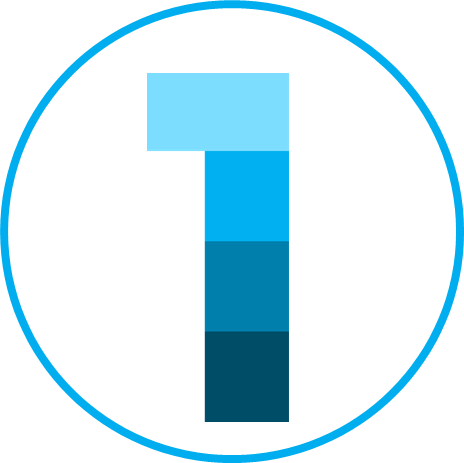 Email to all school district superintendents & principals with an interest form and dates for Zoom info sessions
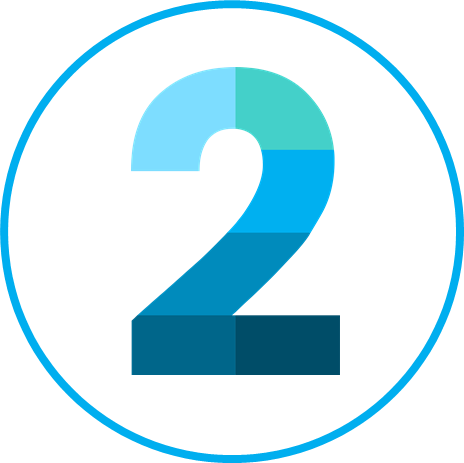 Phone calls to all school district superintendents and non-public school principals
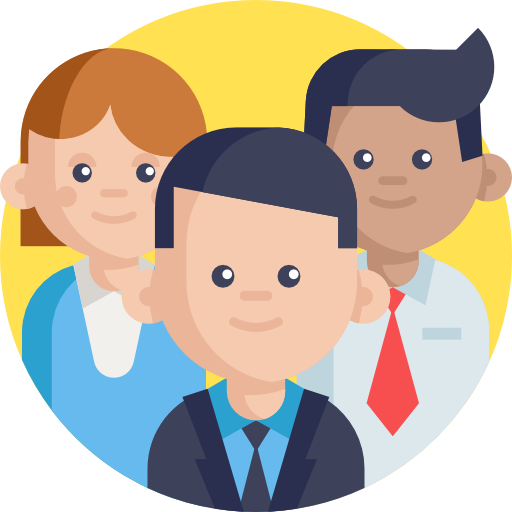 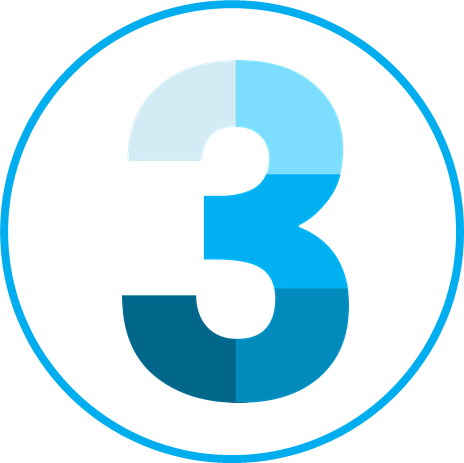 Group Zoom info sessions for any interested district superintendents & principals
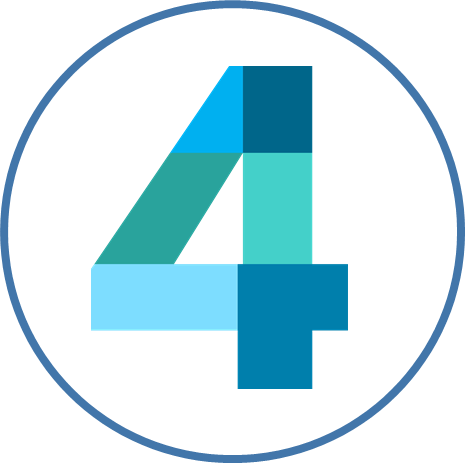 1:1 Zoom sessions for interested district superintendents & principals to discuss program specifics for their district
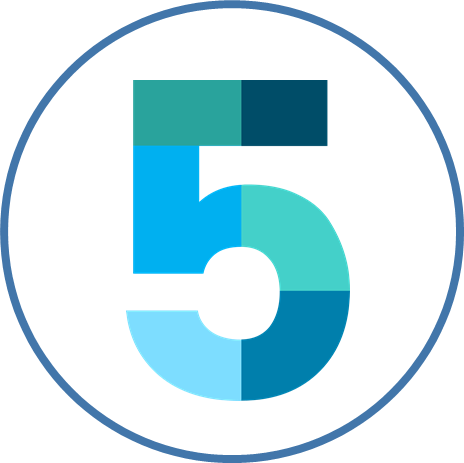 Provide weekly updates to MSDH on schools that opted in/out of phase II and tests performed
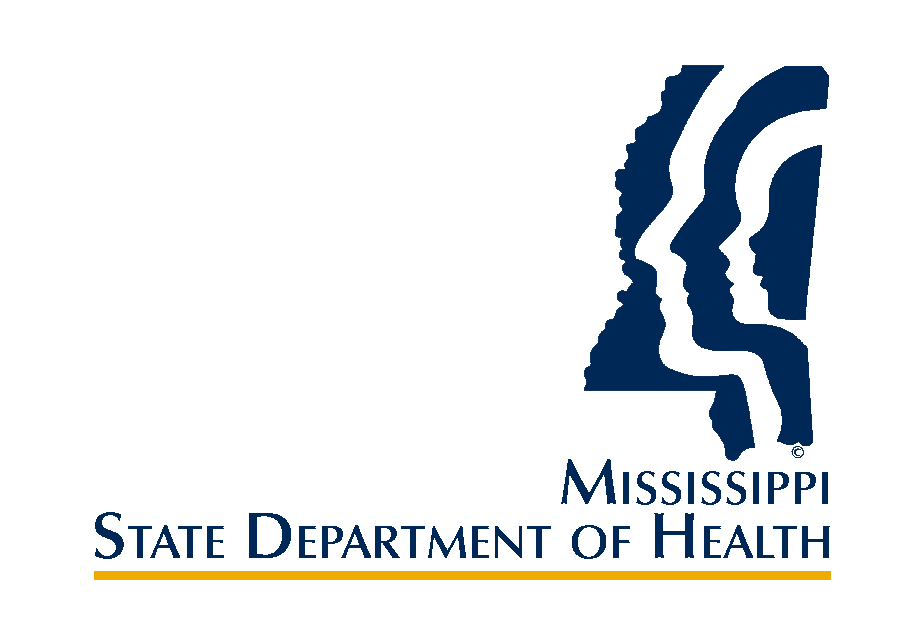 1
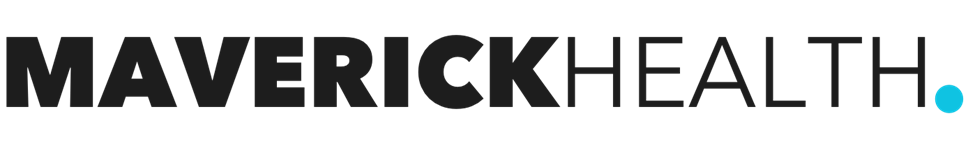 Agenda
Program Overview
Program Goals
Testing Algorithm
Test Types
How We Help
Collaboration
Consent Forms
Testing Day
Result Reporting
How Schools            Can Help
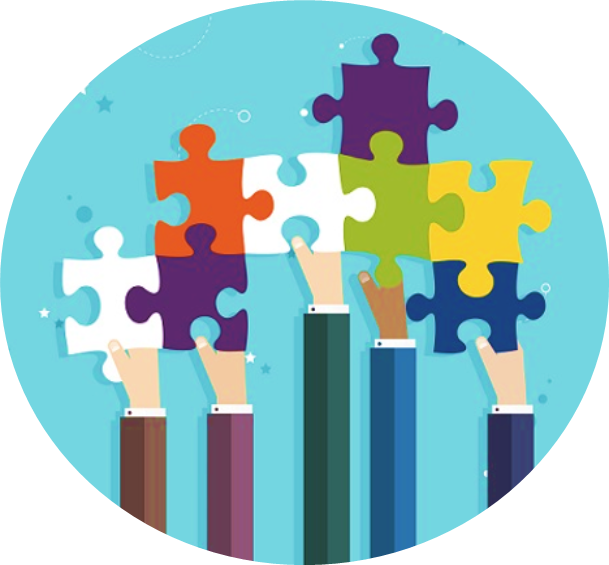 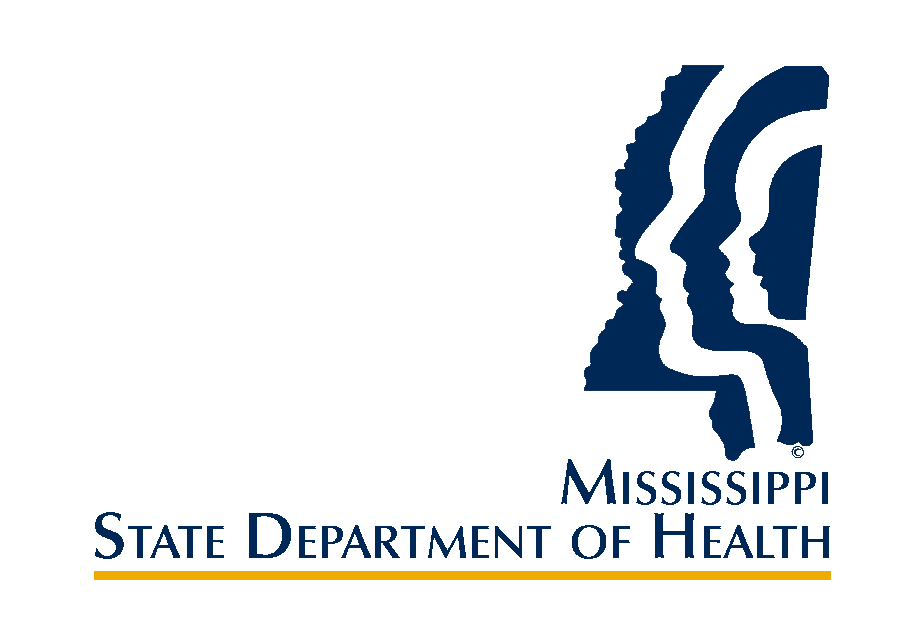 2
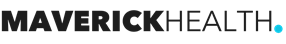 Program overview
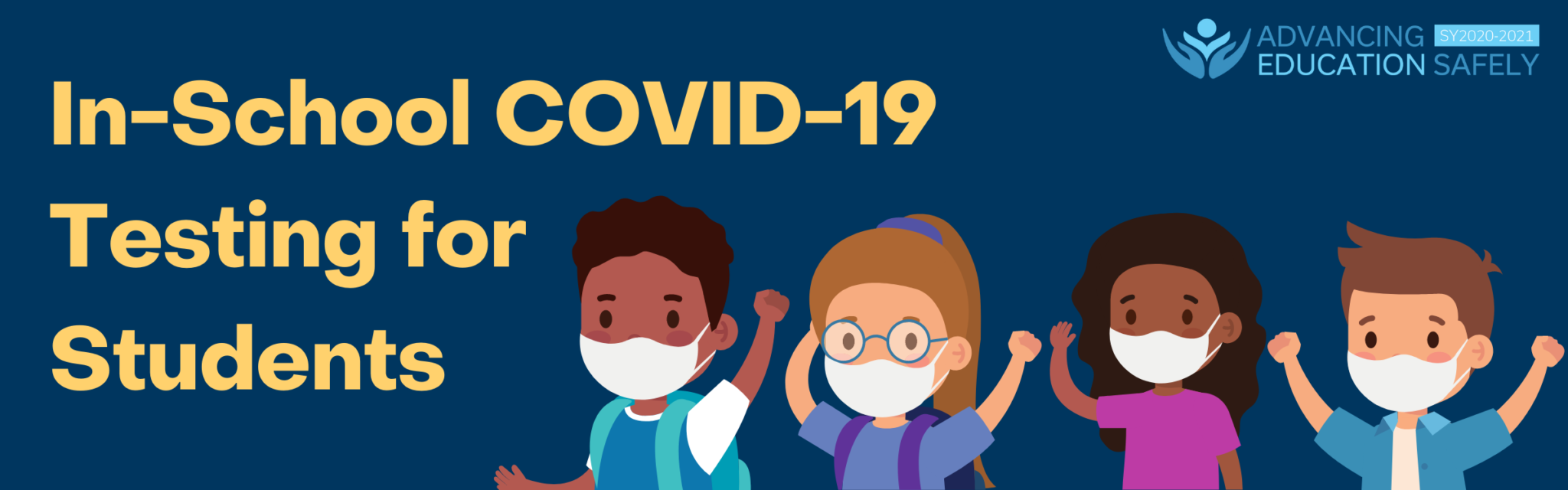 Maverick Health has been selected by the Mississippi State Department of Health as the provider to implement voluntary COVID-19 testing programs in  K-12 schools throughout the state
All school districts and schools may participate in our testing program at no cost to them
Parents must provide consent for children to participate
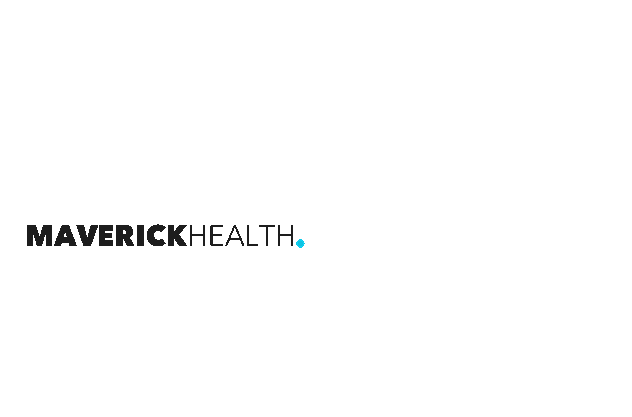 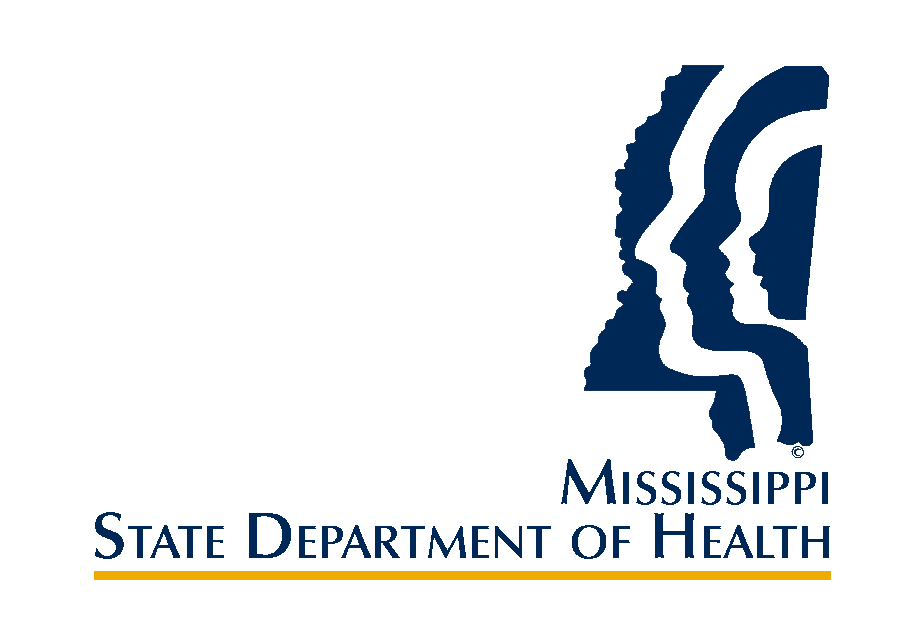 3
Program goals
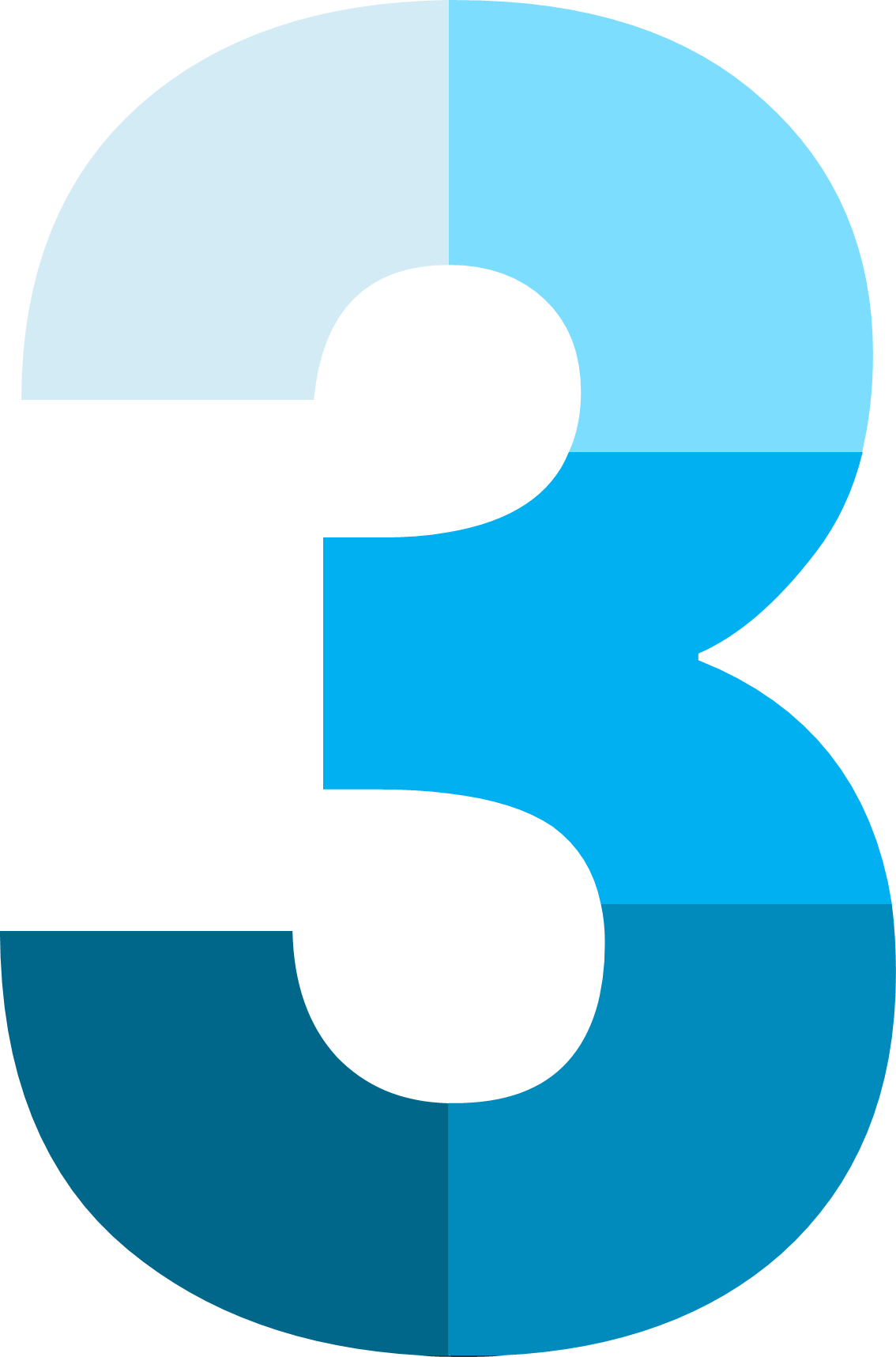 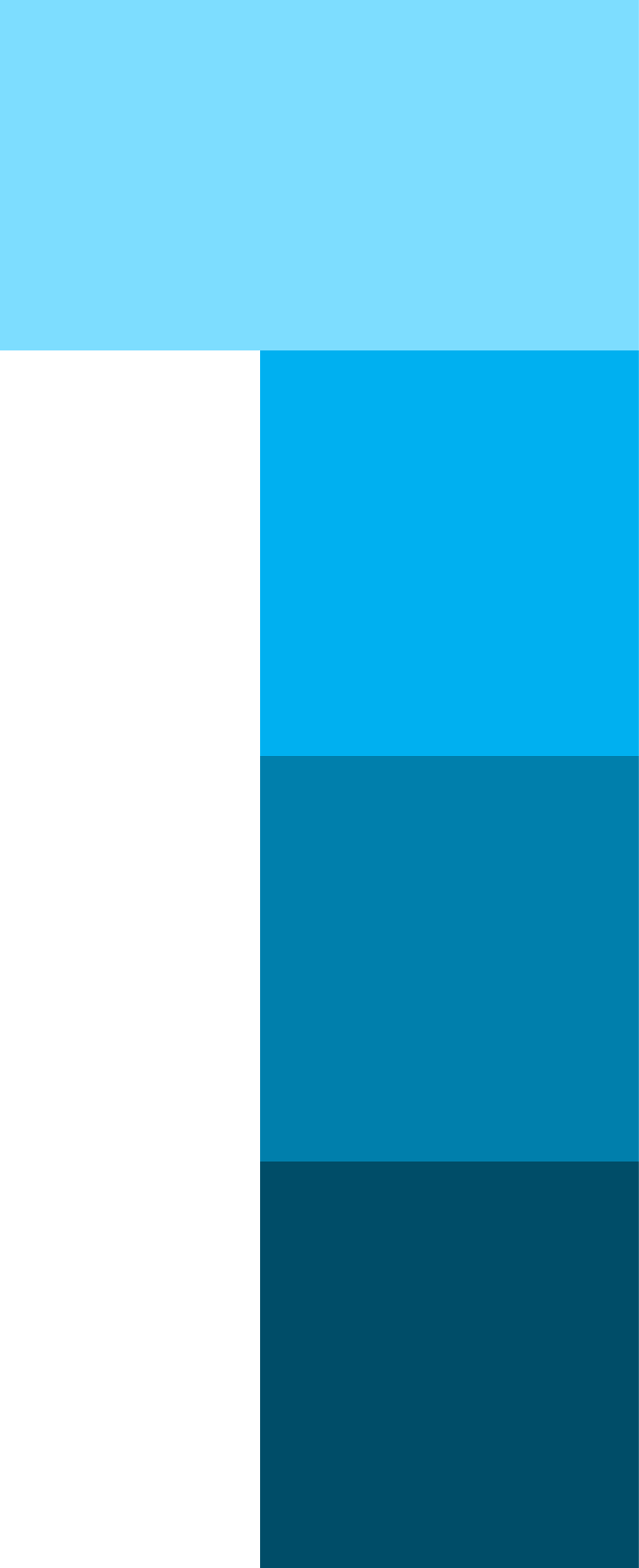 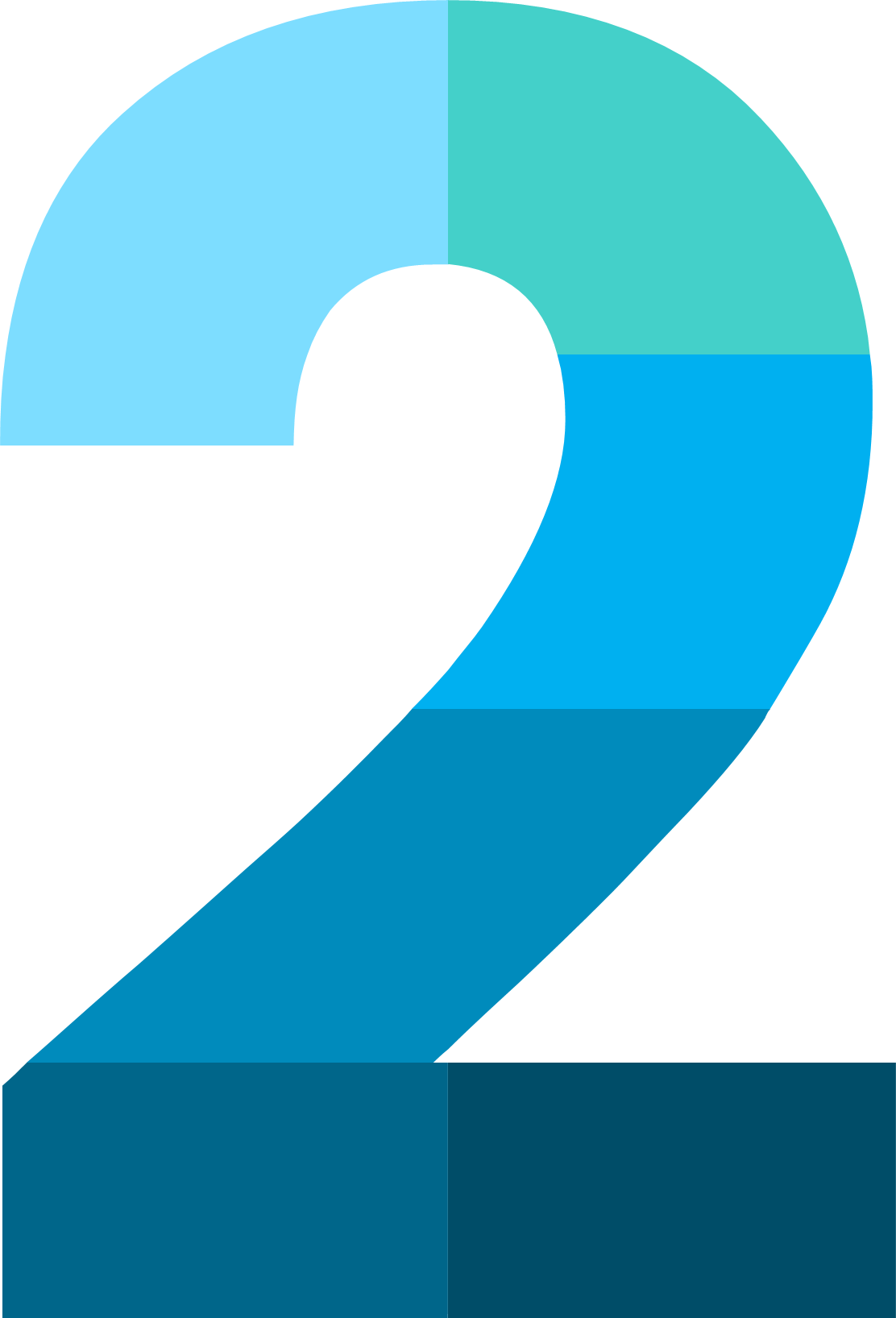 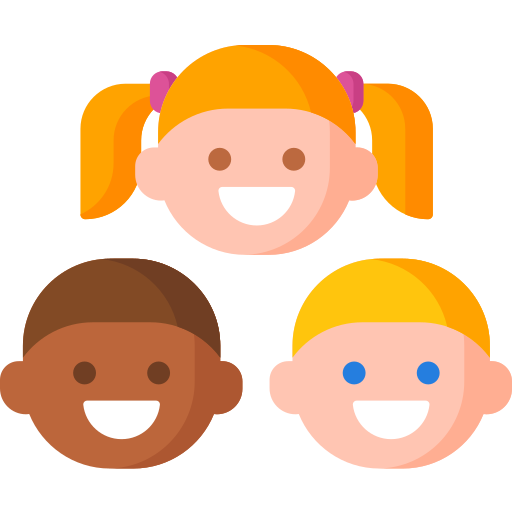 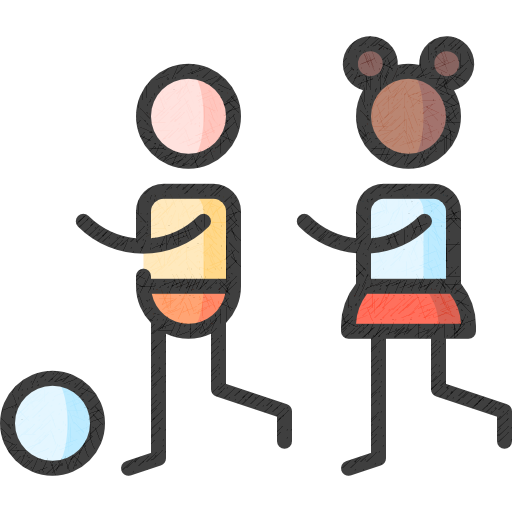 To Help 
Slow the spread of COVID19 in schools and maintain in-person education
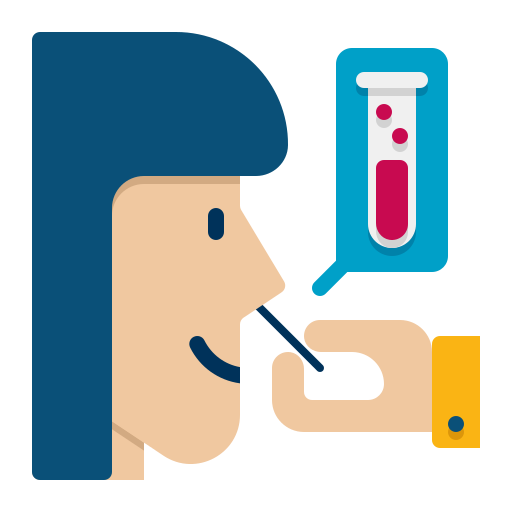 To Keep 
Students participating in extracurricular activities
To Alleviate 
The COVID19 burden from schools & administrators
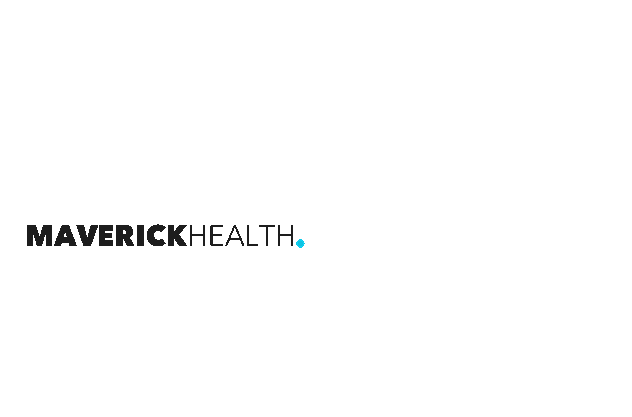 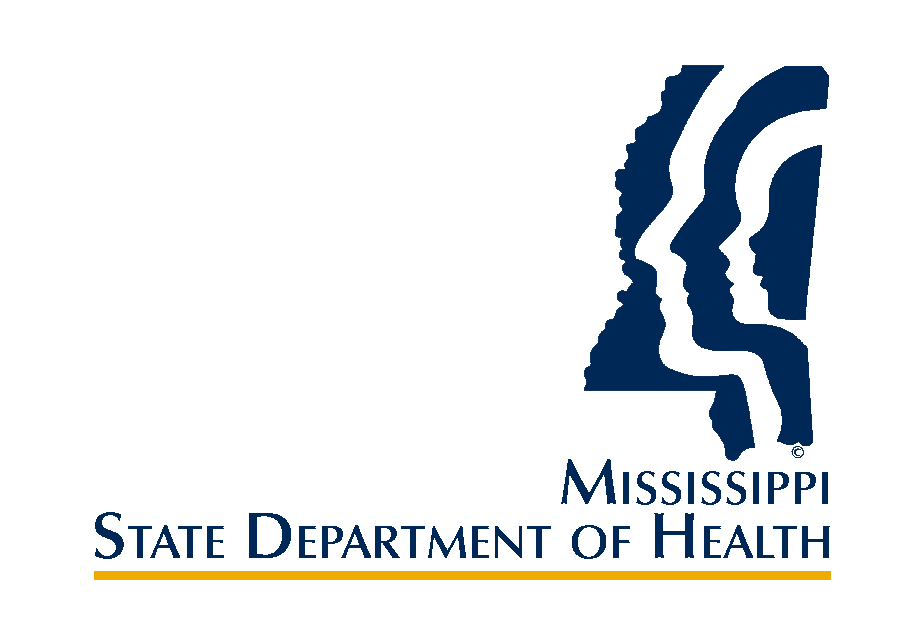 4
Testing algorithm
MSDH’s testing program follows CDC guidance and is designed for asymptomatic and unvaccinated teachers, employees & students
If participating, school districts and schools will need to provide estimates of teachers, employees & students that will be tested each week. 
Some examples of testing strategies include:
Weekly screening of all asymptomatic & unvaccinated teachers, employees & students
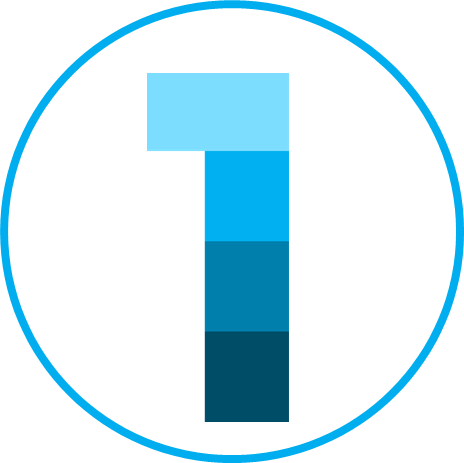 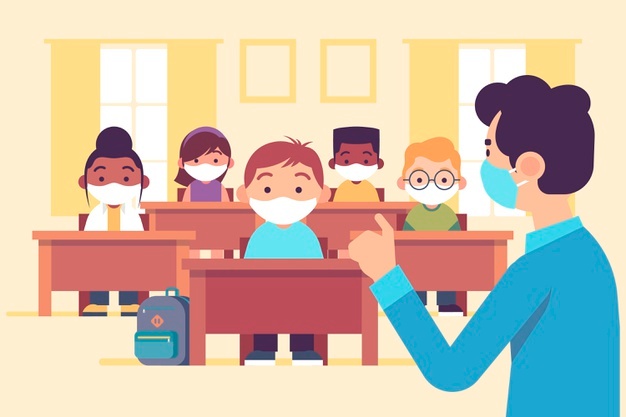 Weekly screening of all asymptomatic & unvaccinated students (and teachers/coaches) participating in school sponsored extracurricular activities of any type, including sports
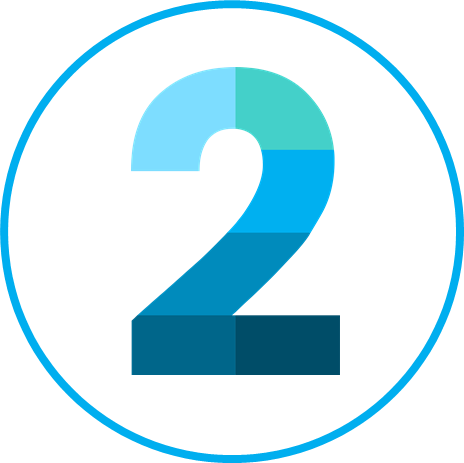 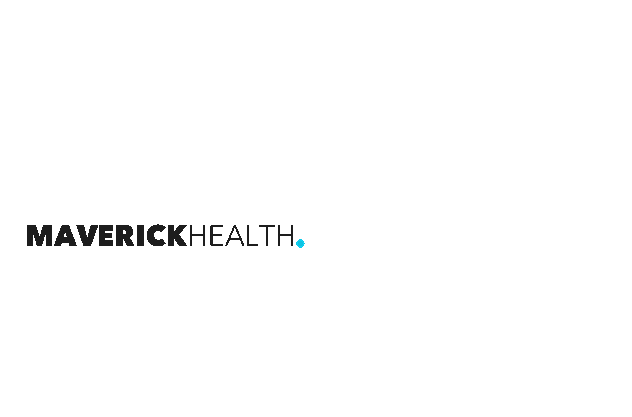 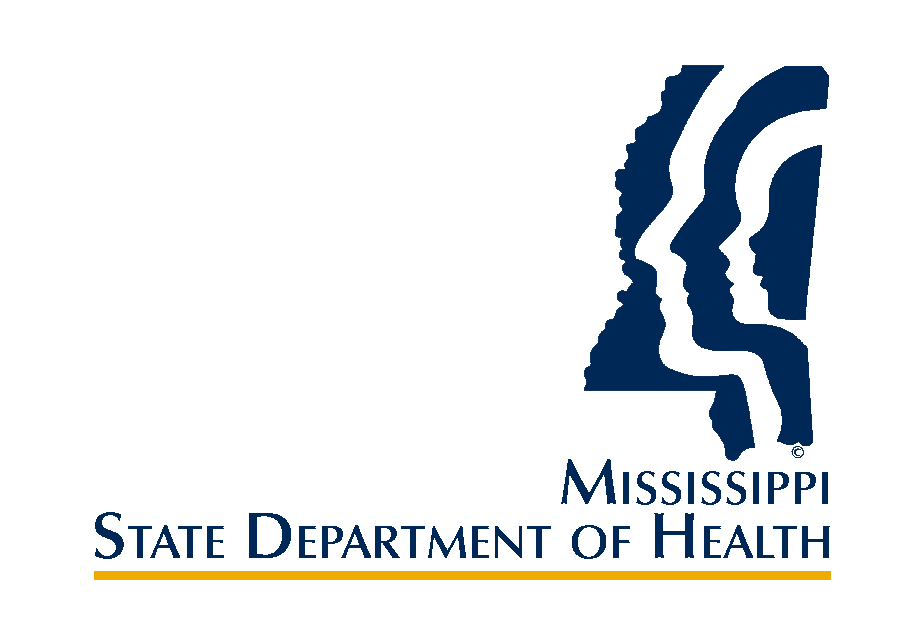 5
Test types
Individuals will initially receive a rapid antigen test and positive Samples will Also receive a pcr test
Antigen
PCR
Rapid test with results in 15 minutes1
Anterior nares swab (lower nasal)
Performed if the rapid test is positive
Results within 24-48 hours
Non-invasive saliva collection (only one drip of saliva required!)2
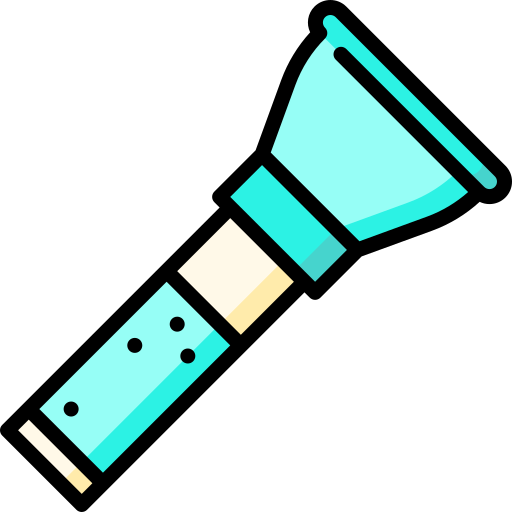 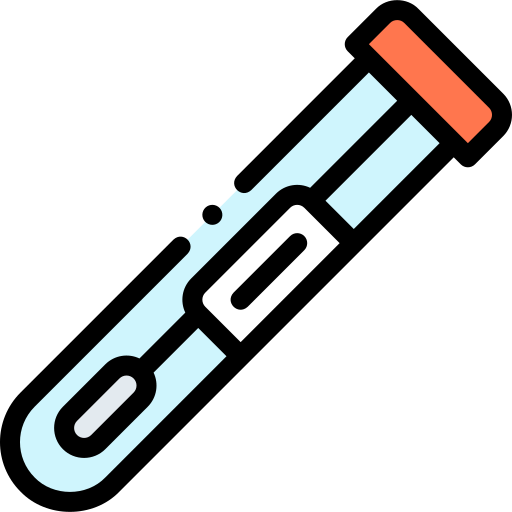 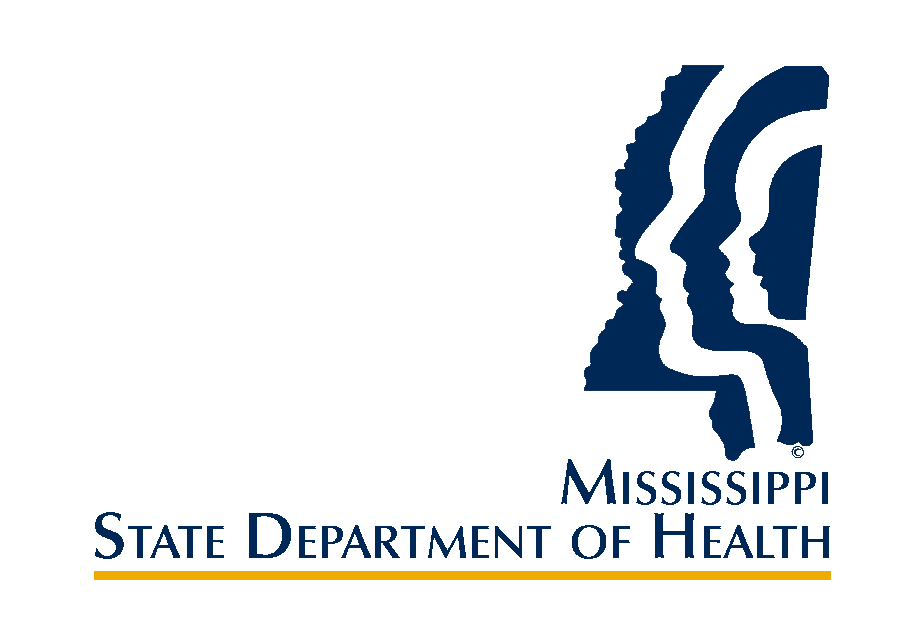 1 PCR testing will be performed on all rapid positives
2 Also available with an anterior nares swab (lower nasal)
6
How we help
Maverick Health will help oversee every aspect of your testing program and provide the following support:
Collaboratively establish a testing algorithm &  schedule specific to each district/school
Dedicated Account Specialist assigned specifically to your district/school
Assist in gathering consent forms from parents/guardians
Reporting of results to MSDH in compliance with CDC and MSDH guidelines
Testing staff to perform weekly sample collection
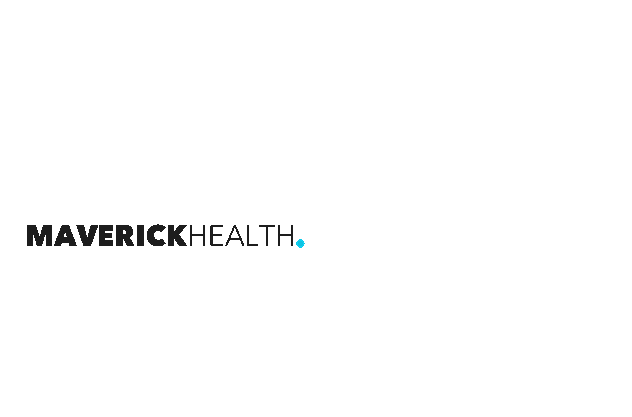 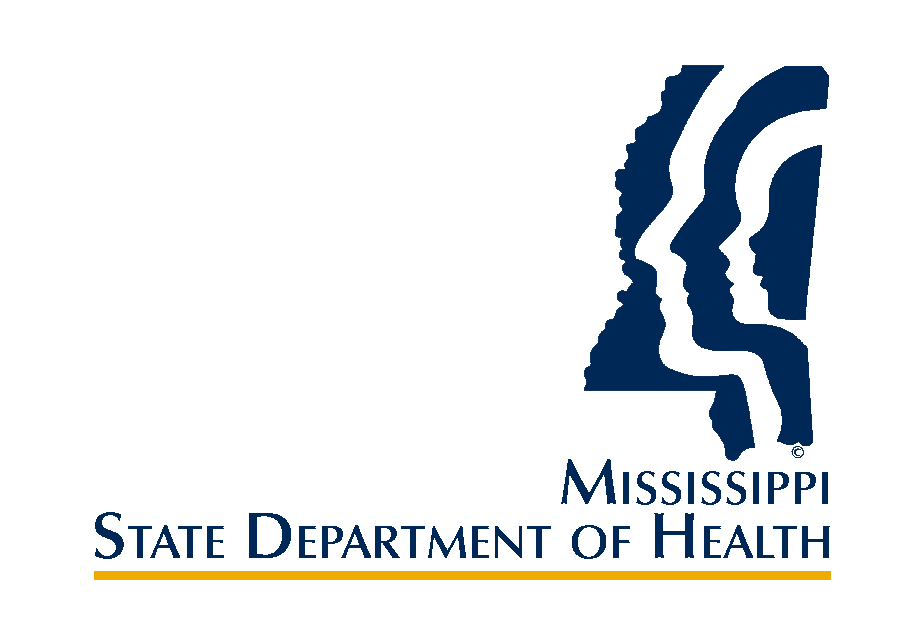 7
Collaboration
Work closely to customize a testing algorithm (i.e., all asymptomatic/unvaccinated school members or just those participating in extracurriculars)
Work together to create a testing schedule that is the least disruptive and most helpful for your school community
Work collaboratively to assign a primary POC from both our organization and yours to ensure a seamless communication and an effective and efficient program
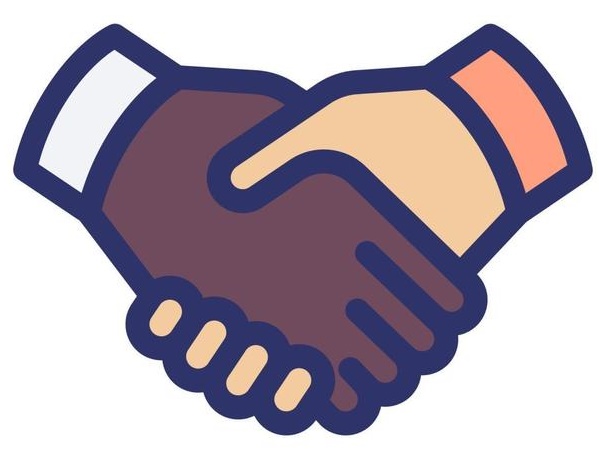 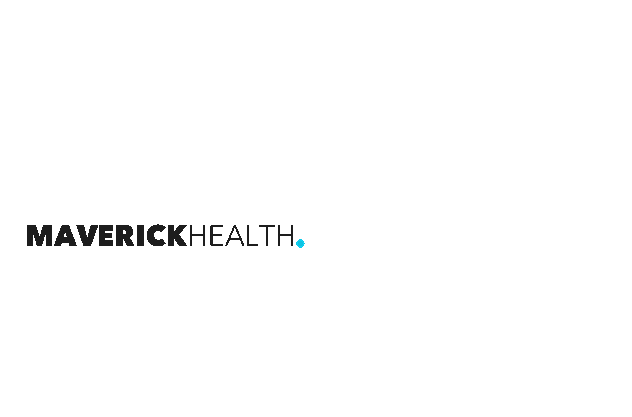 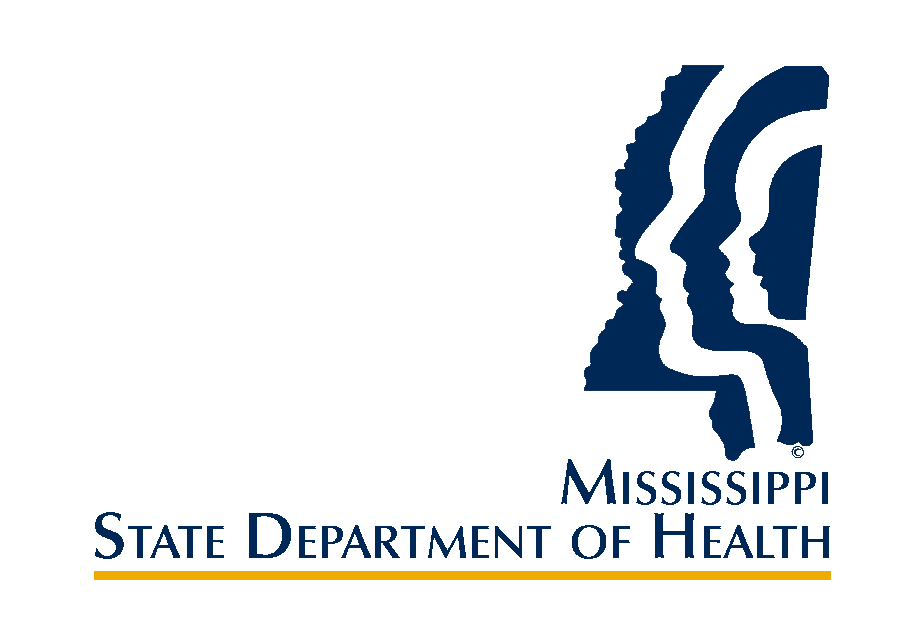 8
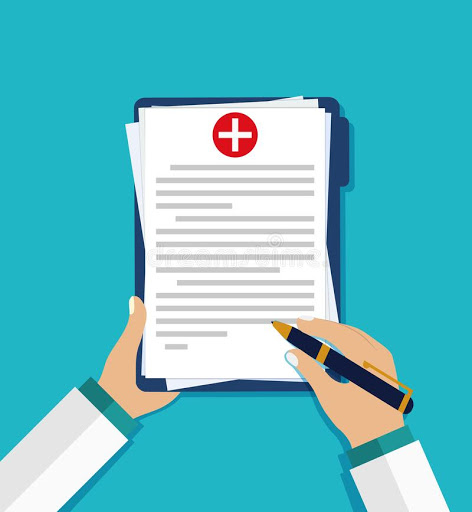 CONSENT FORMS
Maverick Health can assist districts/schools with collecting consent forms
Multiple languages if needed
Variety of options:
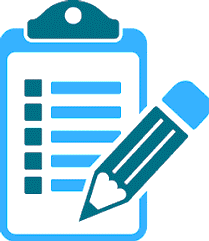 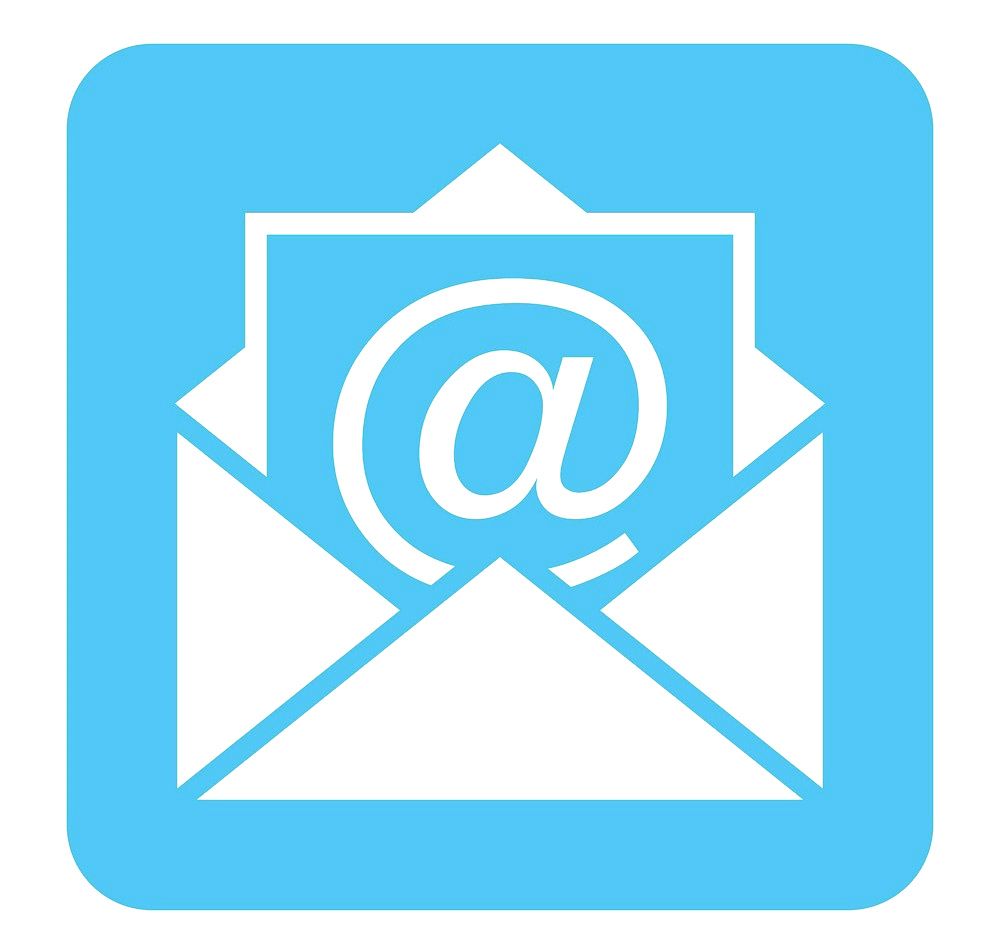 Can provide paper copies for students to bring home to parents/guardians to sign and bring back to school
Can email parents/ guardians a consent form for them to sign
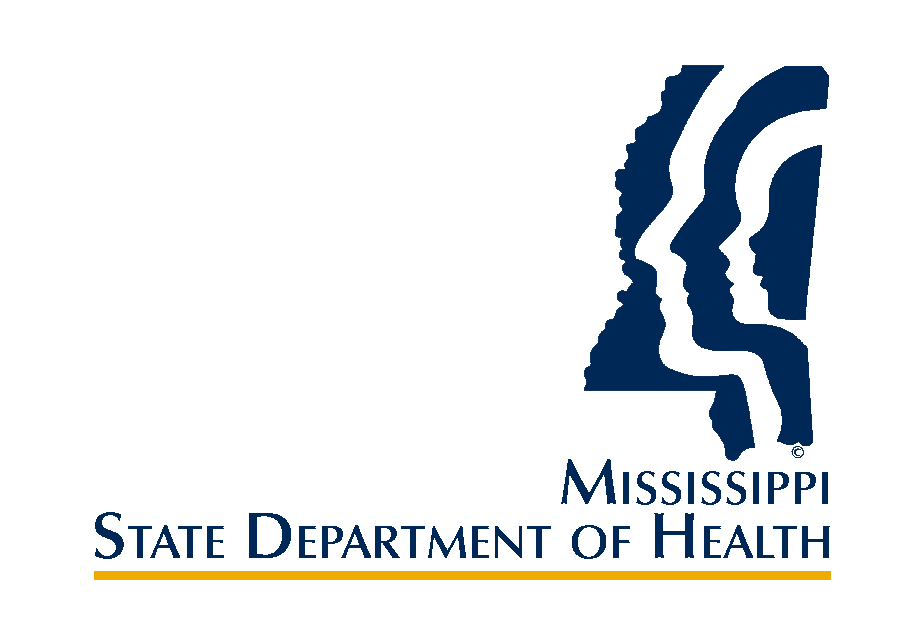 Note: language assistance and translation available upon request
9
Testing day
A trained and friendly Maverick Health team will support the staffing needs for testing events at your school
Working with your school’s dedicated point of contact/liaison, the Maverick Health team will set up a dedicated testing location on school grounds to perform sample collection
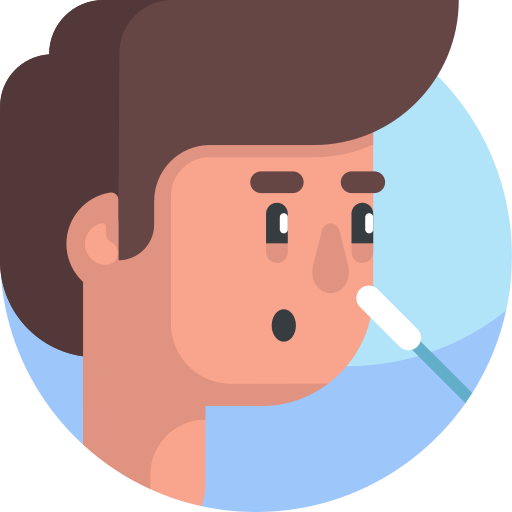 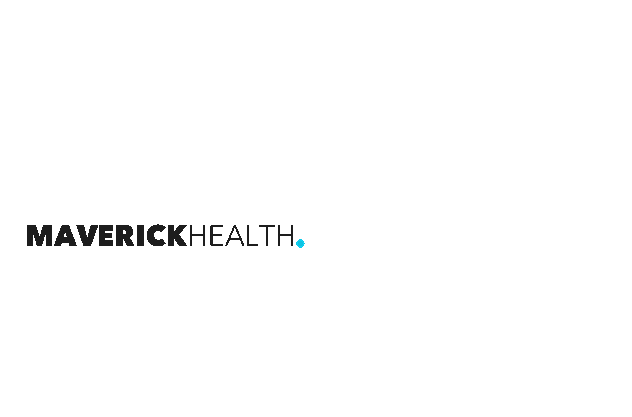 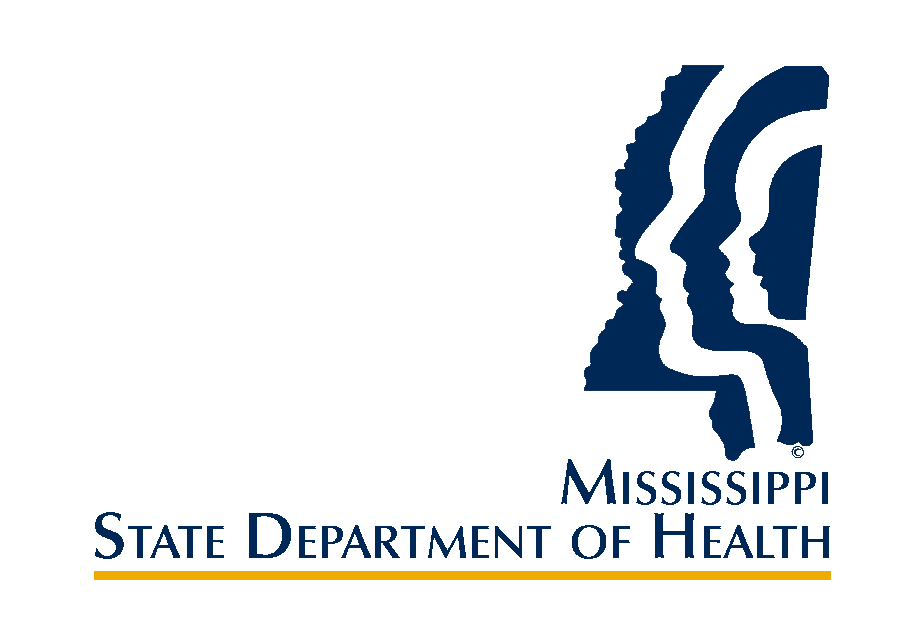 10
RESULT REPORTING
Maverick Health handles all lab and aggregate reporting requirements outlined by CDC and MSDH
Fully HIPAA compliant and secure, trusted by state health departments nationally
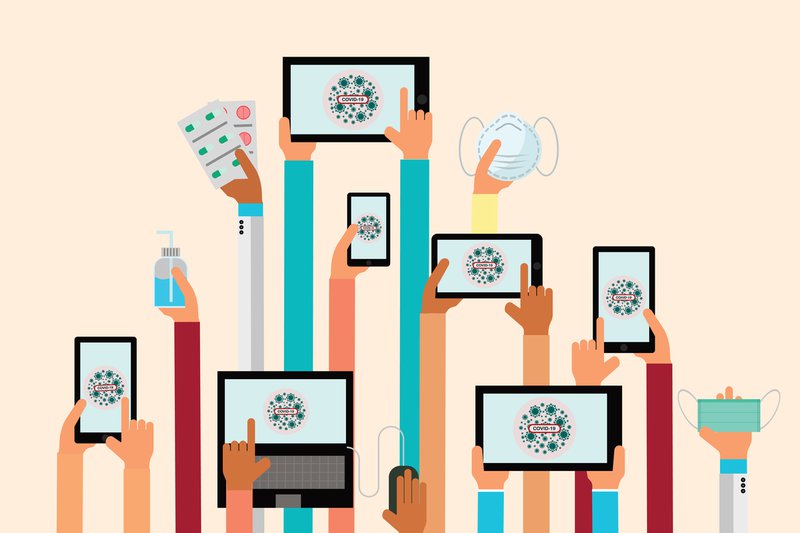 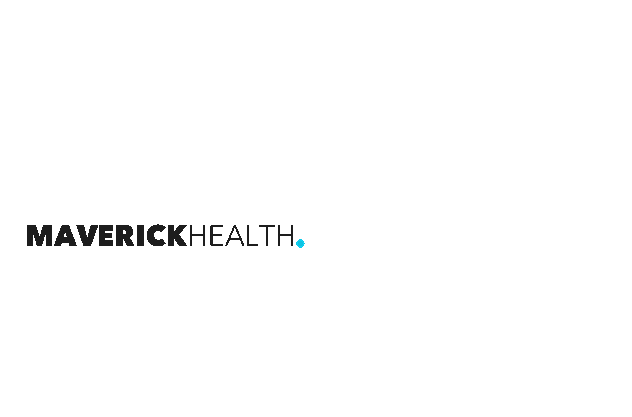 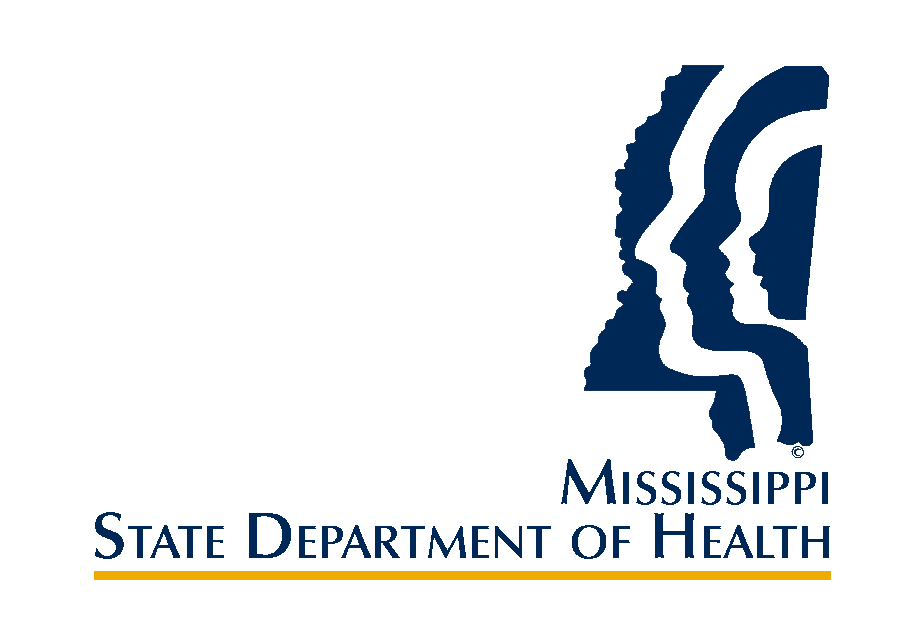 11
HOW Schools CAN HELP
Fill out THIS form so we can help put together your testing program!
Collaborate with Maverick Health to establish a testing algorithm & schedule that works best for your district/school  
Appoint a dedicated “Program Administrator” to serve as Maverick Health’s main POC at your district/school
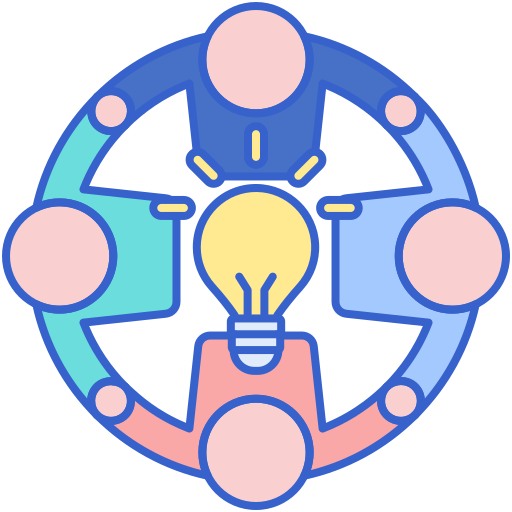 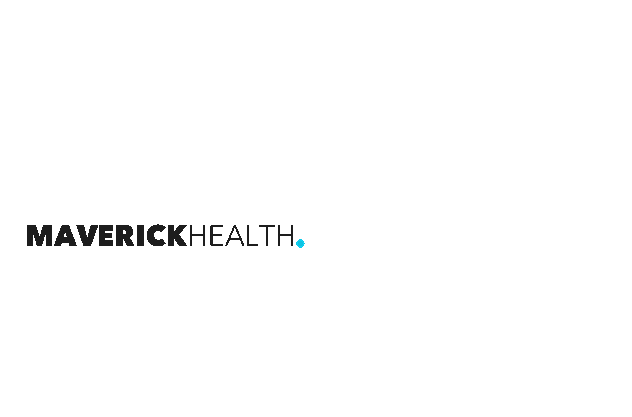 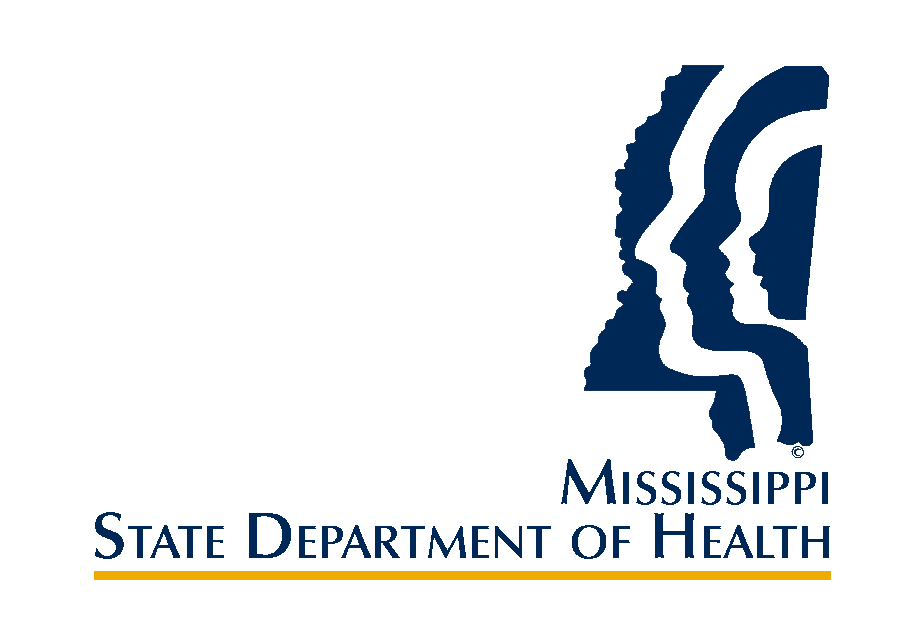 12
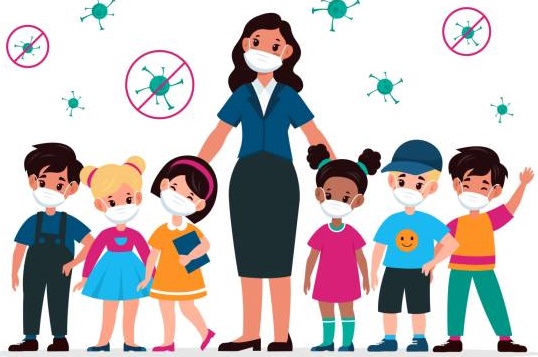 Questions?
Contact:
MSK12@MAV.HEALTH 
Or
COVIDSchoolReporting@MSDH.MS.GOV
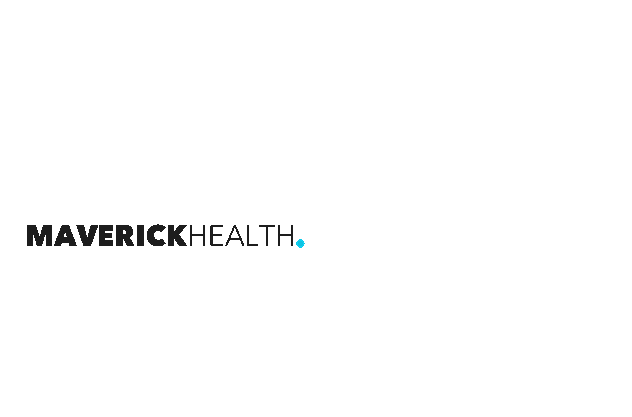 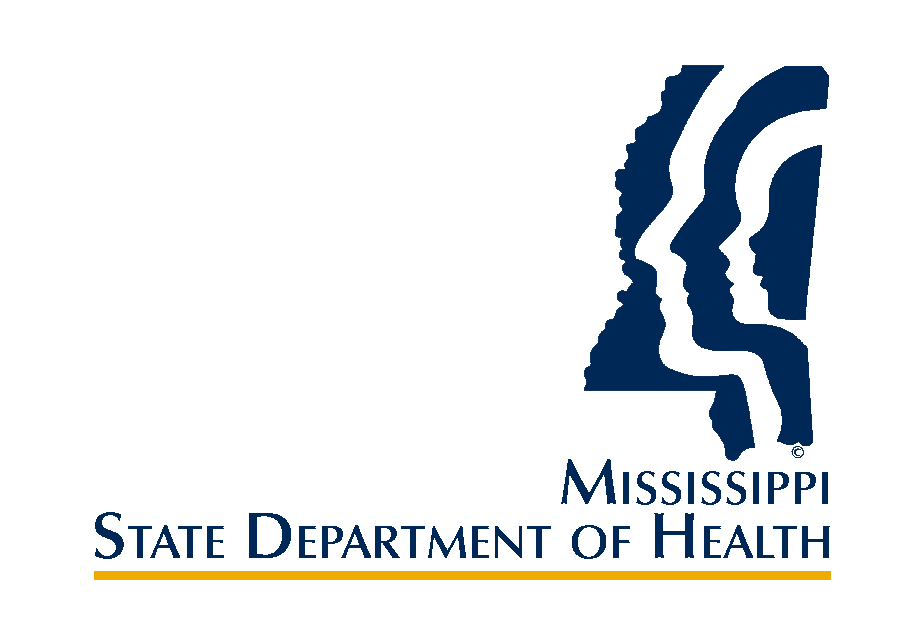 13